Thinking and talking about 
your ideas.
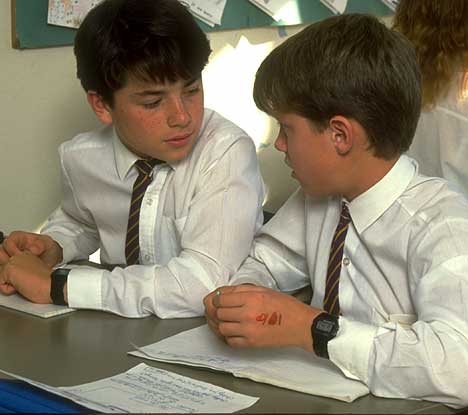 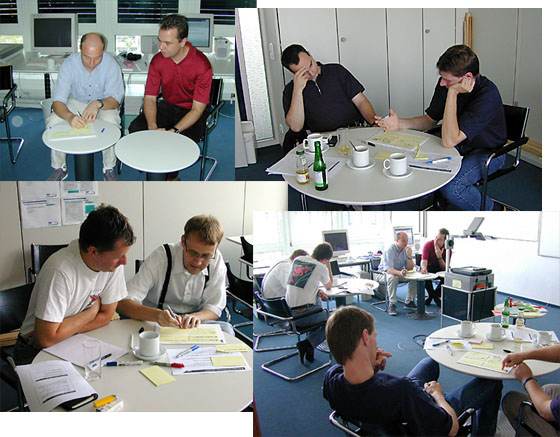 [Speaker Notes: Functional modelling can include...

   Thinking and talking 

   Drawings, diagrams

   Patterns, templates

   Tests and trials

   Circuit diagrams/drawings

   CAD, Google Sketch-up

   3D models 

   Mock-up (which are models that are not the real size or the real materials)]
Drawing your ideas
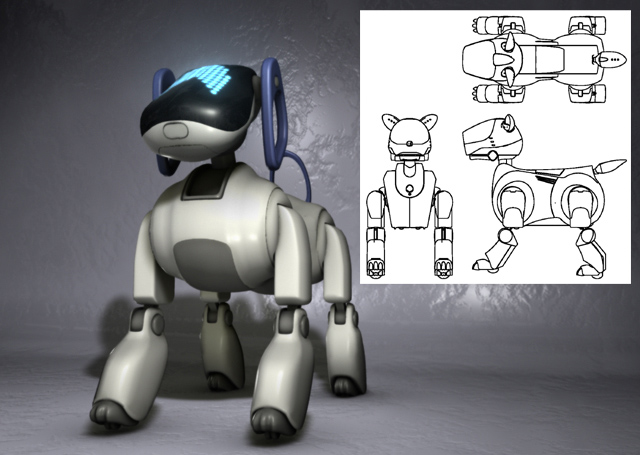 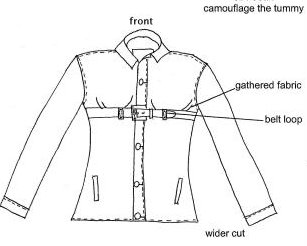 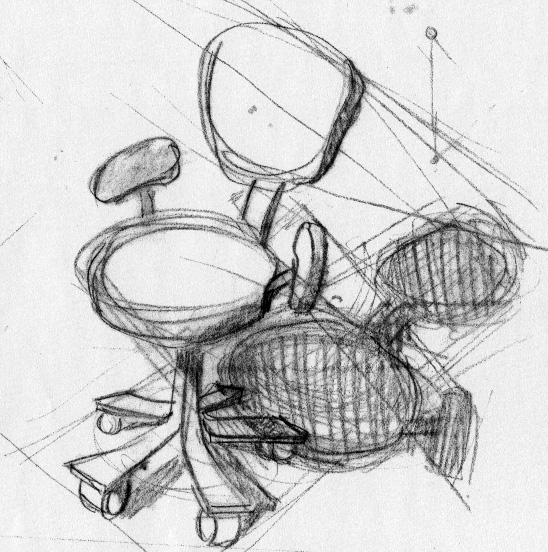 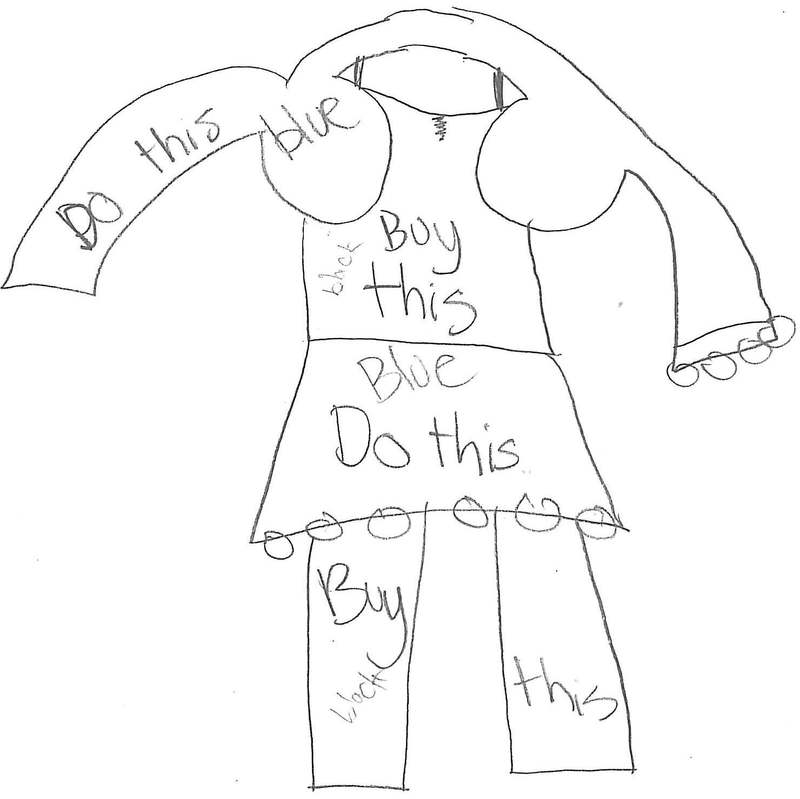 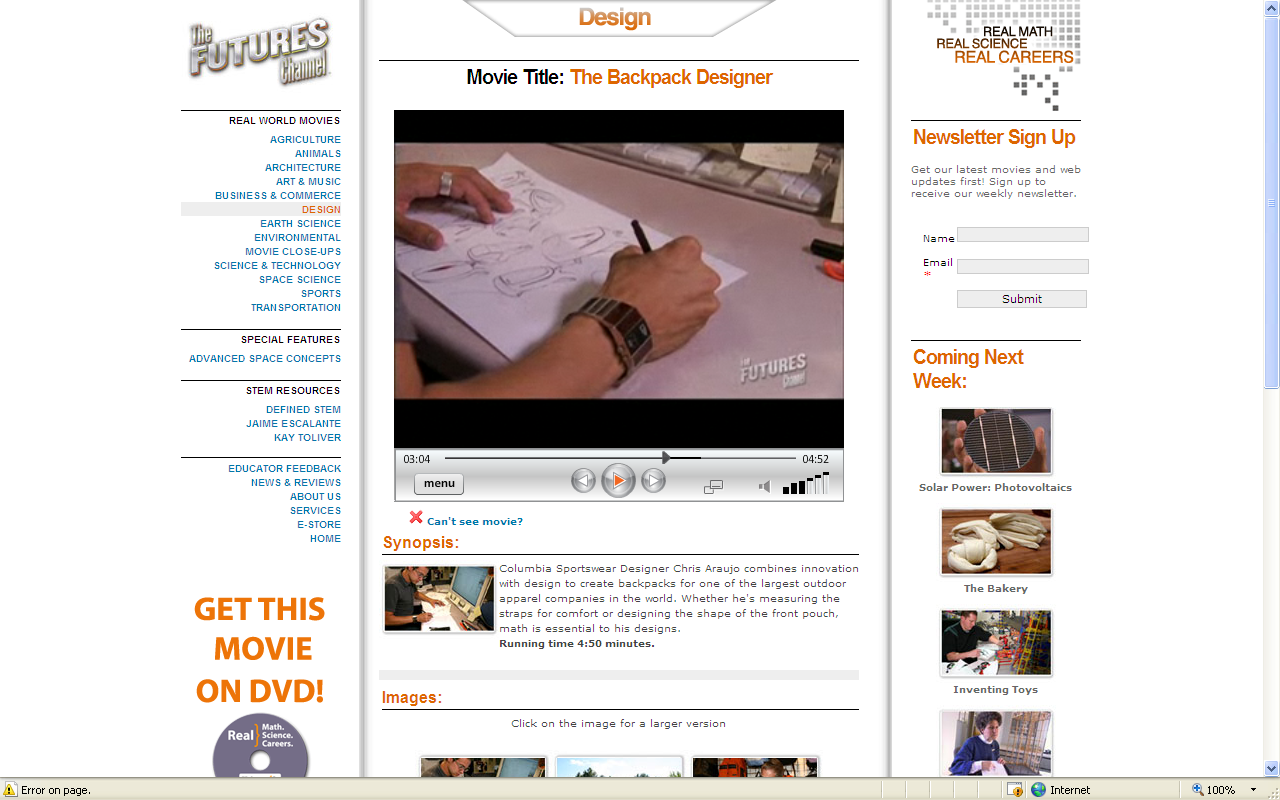 Patterns and templates
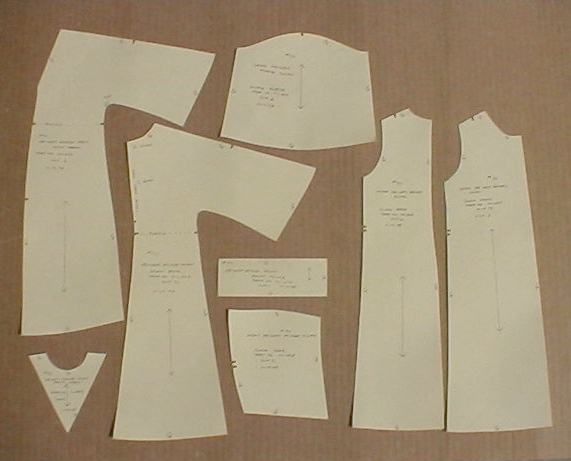 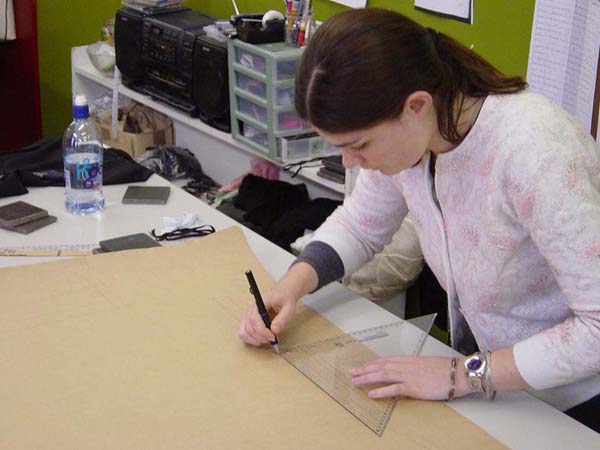 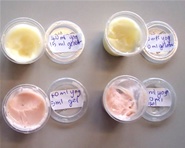 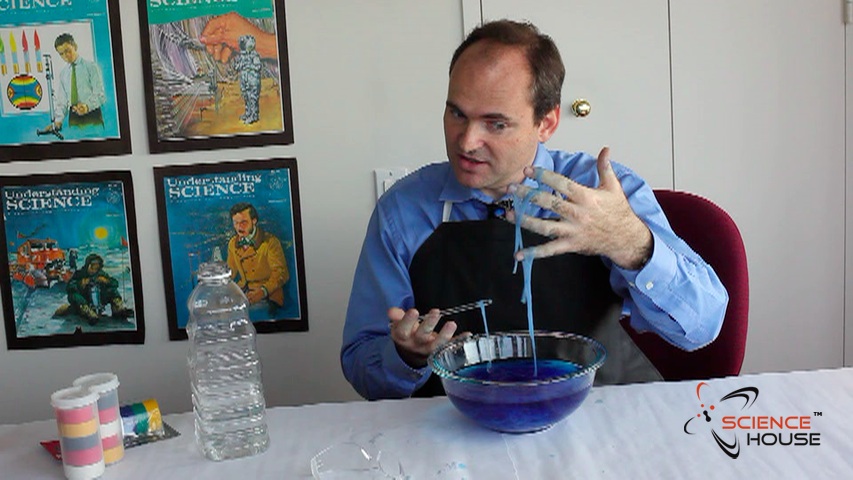 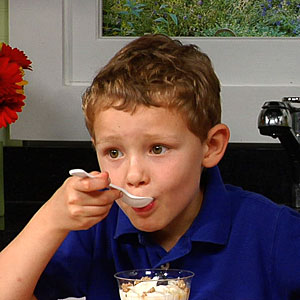 Tests and trials.
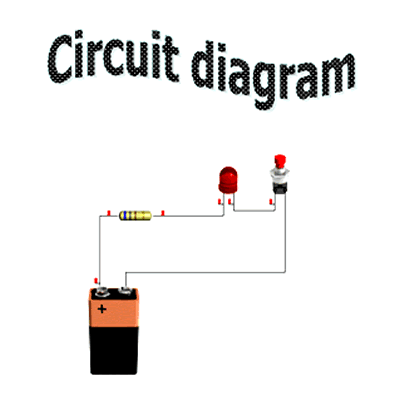 Circuit diagrams and drawings
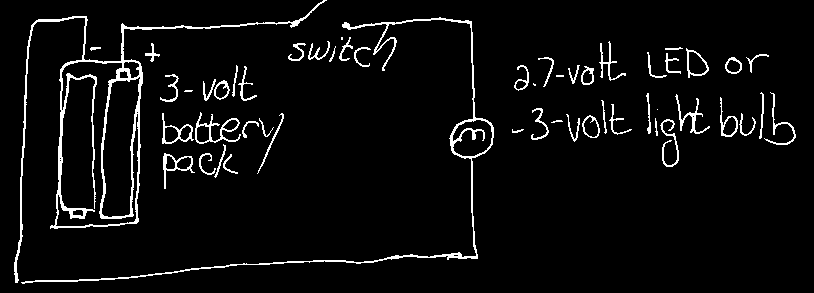 C.A.D (Computer Assisted Design)
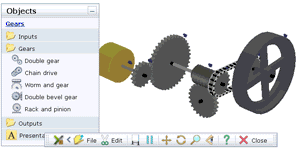 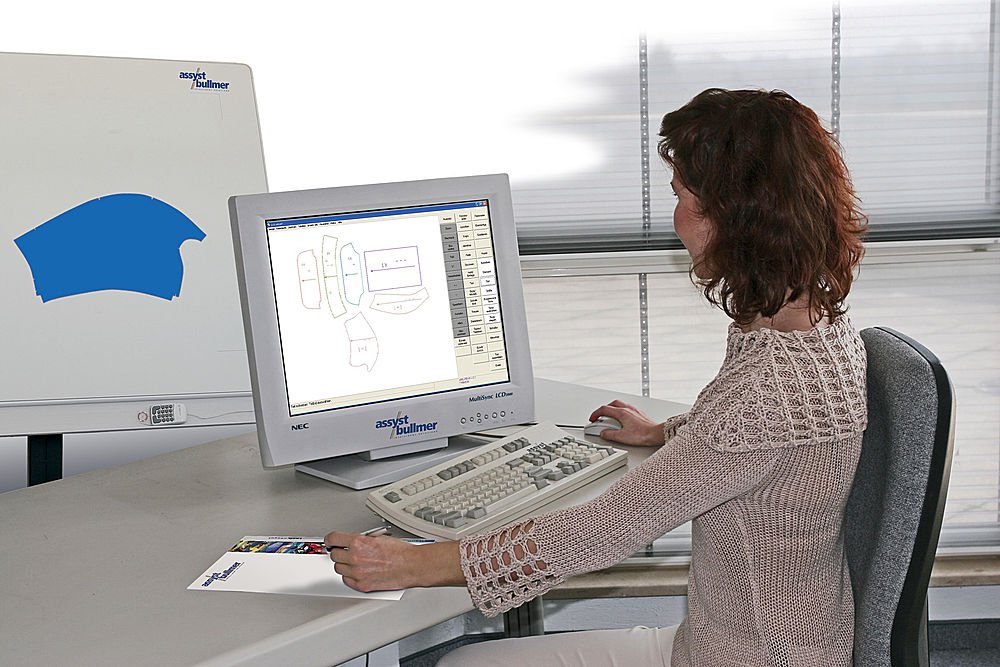 3D models and 
mock-ups
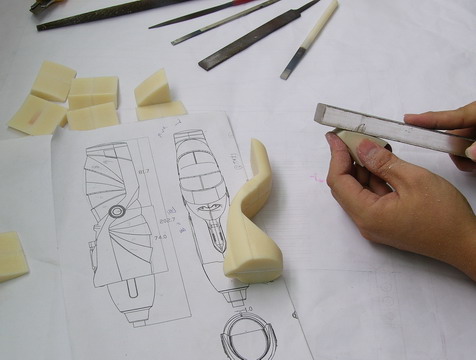 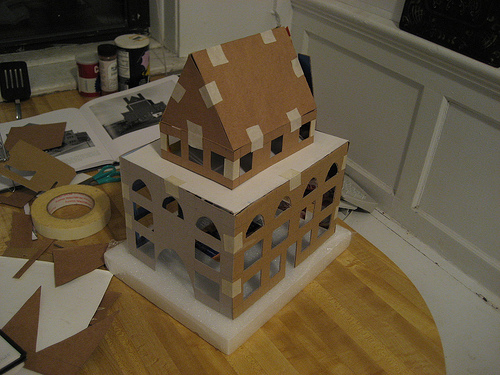 Prototypes
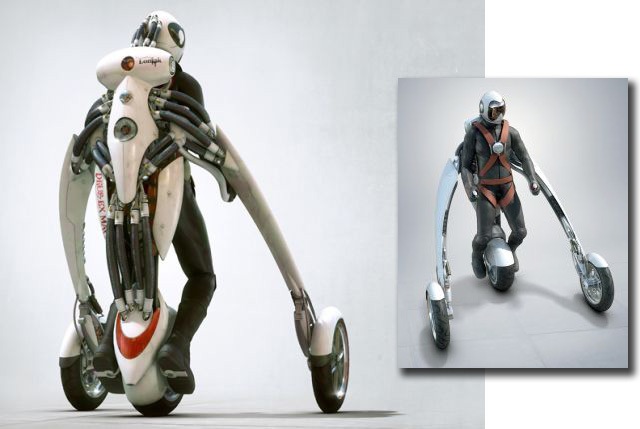 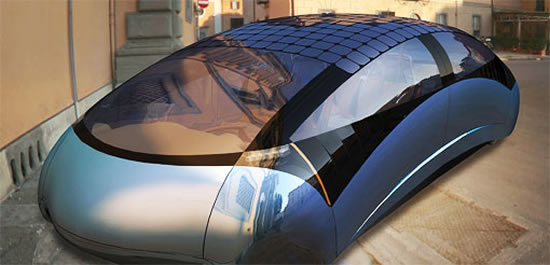 [Speaker Notes: Prototypes are usually...

 The first, one-off version of the outcome, but not the first off the assembly line

 It is a working model

 It is made from the real materials

 It is made full size (or maybe to scale)

 It can be trialled in its real environment 

 Its purpose is to trial the outcomes fitness for purpose]